ГТО в нашей школе
«НОРМЫ ГТО-НОРМЫ ЖИЗНИ»
Что такое ГТО?
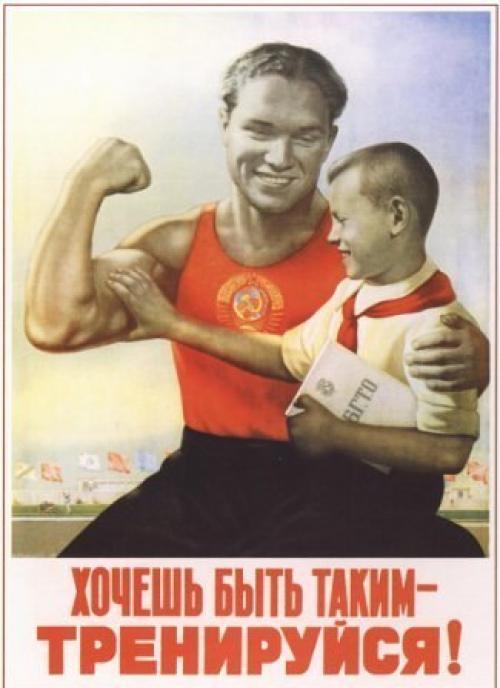 «Готов к труду и обороне» 
-  программа физкультурной подготовки с 1931 года по 1991 год
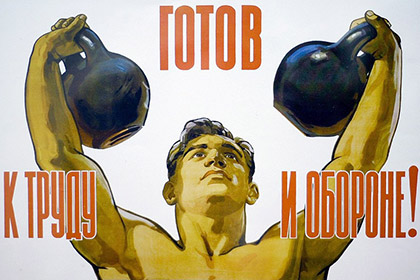 Простота
 Общедоступность
 Укрепление здоровья
Для чего возрождают комплекс ГТО в нашей стране?
Здоровый образ жизни, готовность к защите своей страны, увеличение продолжительности жизни населения
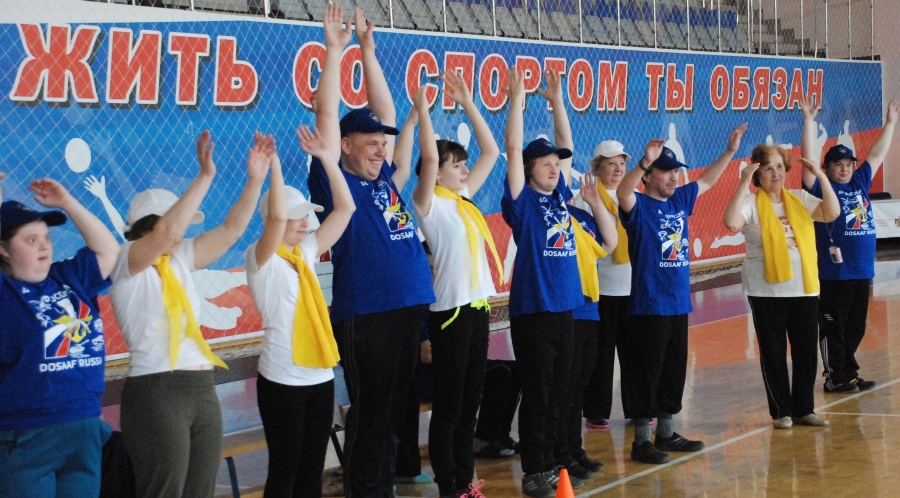 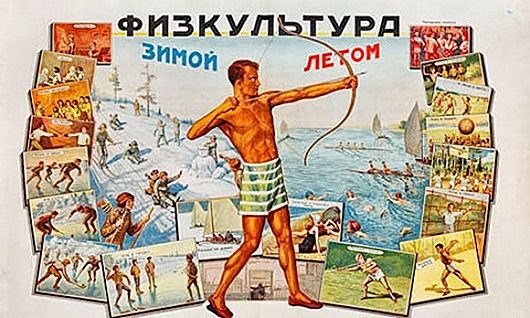 Результаты  сдачи ГТО в нашей школе
Осенью 2011 года стартовал проект по возрождению в Ярославской области движения по сдаче норм физкультурного – спортивного  комплекса «Готов к труду и обороне». 

В нашей школе на серебряные и золотые значки «ГТО» от общего количества сдающих составили:

первый год проекта  - 12,1%
второй год проекта – 17,5%
третий год проекта – 21%

Все ученики получили удостоверение и значки.
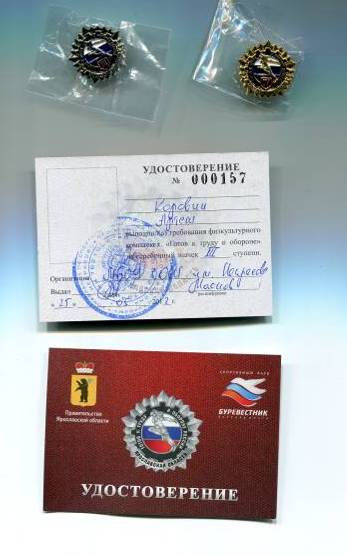 Использование современных образовательных технологий
Заняли  II место   в номинации «Подготовка и сдача норм ГТО в образовательном учреждении» областного открытого интернет - конкурса на лучшее информационное освещение по организации и сдаче нормативов  комплекса ГТО в учебных заведениях Ярославской области в 2013 г.
Результаты сдачи ГТО в нашей школе
Процент учеников  от общего количества сдавших нормы ГТО
В результате утверждения плана мероприятий, направленных на возрождение в Ярославской области движения по сдаче норм физкультурного комплекса «Готов к труду и обороне»  в школе со 2 по 11 класс принимались нормативы ГТО. Основу комплекса  составляют виды испытаний и нормы, предназначенные для определения уровня развития основных физических качеств (силы, быстроты, выносливости и др.) и уровня овладения основными прикладными навыками (бега на лыжах, метаний и др.).
«От значка ГТО – к олимпийской медали!»
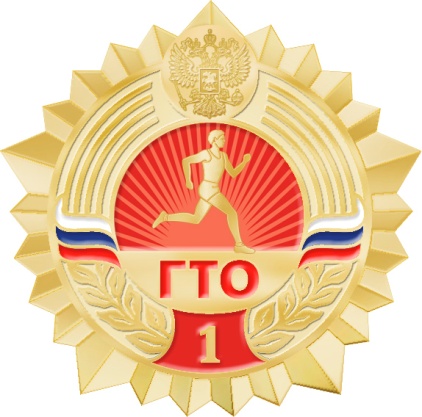 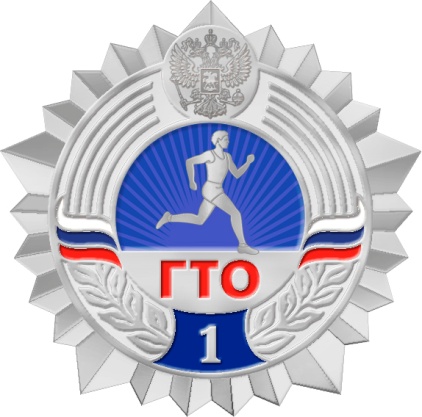 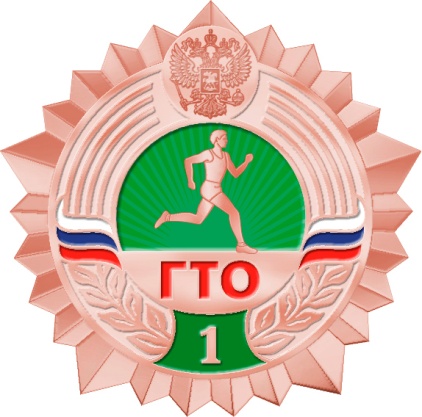 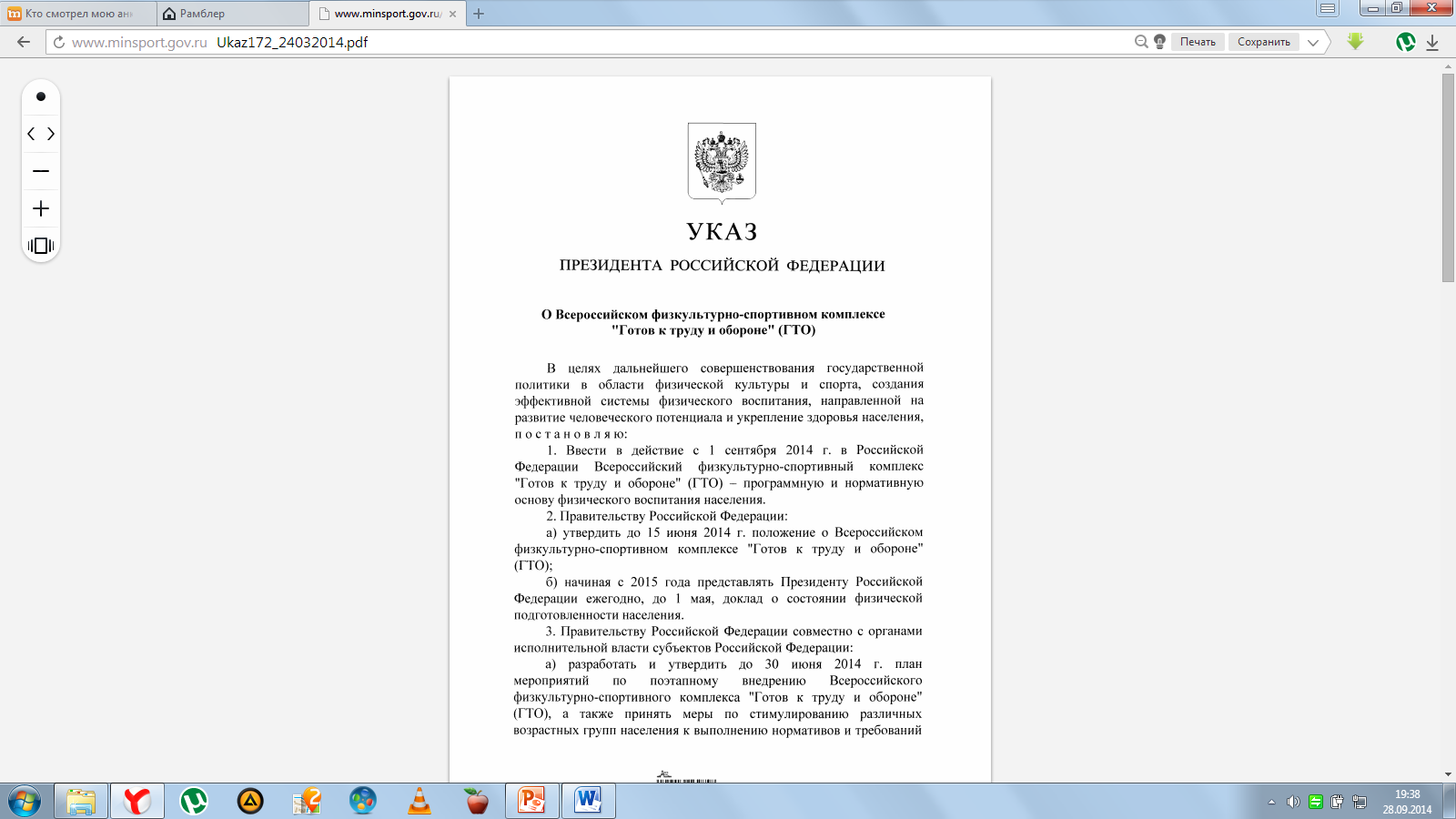 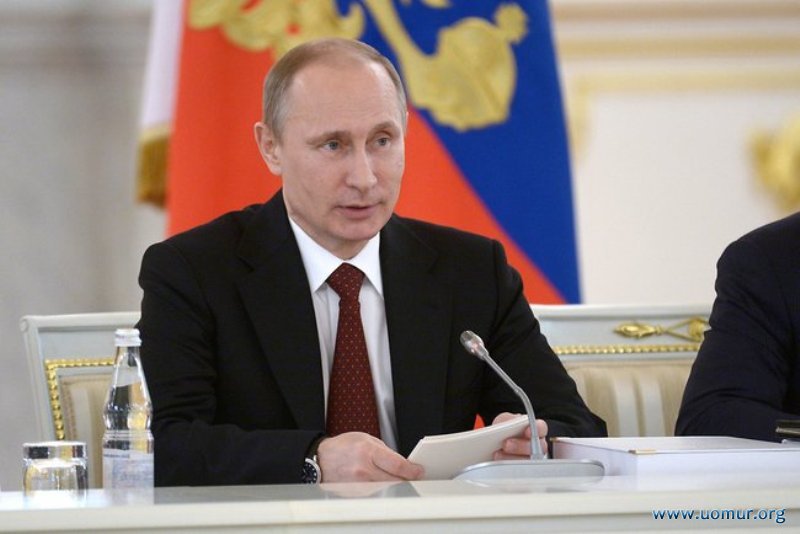 Указ Президента Российской Федерации «О Всероссийском физкультурно-спортивном комплексе «Готов к труду и обороне» (ГТО)» от 04.03.2014 года
В 2016 году в п. Некрасовское была создана площадка для принятия норм ГТО у выпускников школ, для всех остальных желающих была создана площадка 16 мая на базе сош им. К. Маркса п. Красный Профинтерн. Количество учеников, выполнивших эти нормы ГТО в этом году увеличилось по сравнению с прошлым
Результаты  выполнивших нормы ГТО от общего количества учащихся.
В 2014— 2015 учеб году - 30 % 
В 2015— 2016 учеб году - 32 %
В 2016— 2017 учеб году – 35%
ЕГЭ плюс ГТО?
Широкий общественный резонанс вызвало предложение Владимира Путина о том, чтобы результаты сдачи норм ГТО будут учитываться при поступлении школьников в вузы.
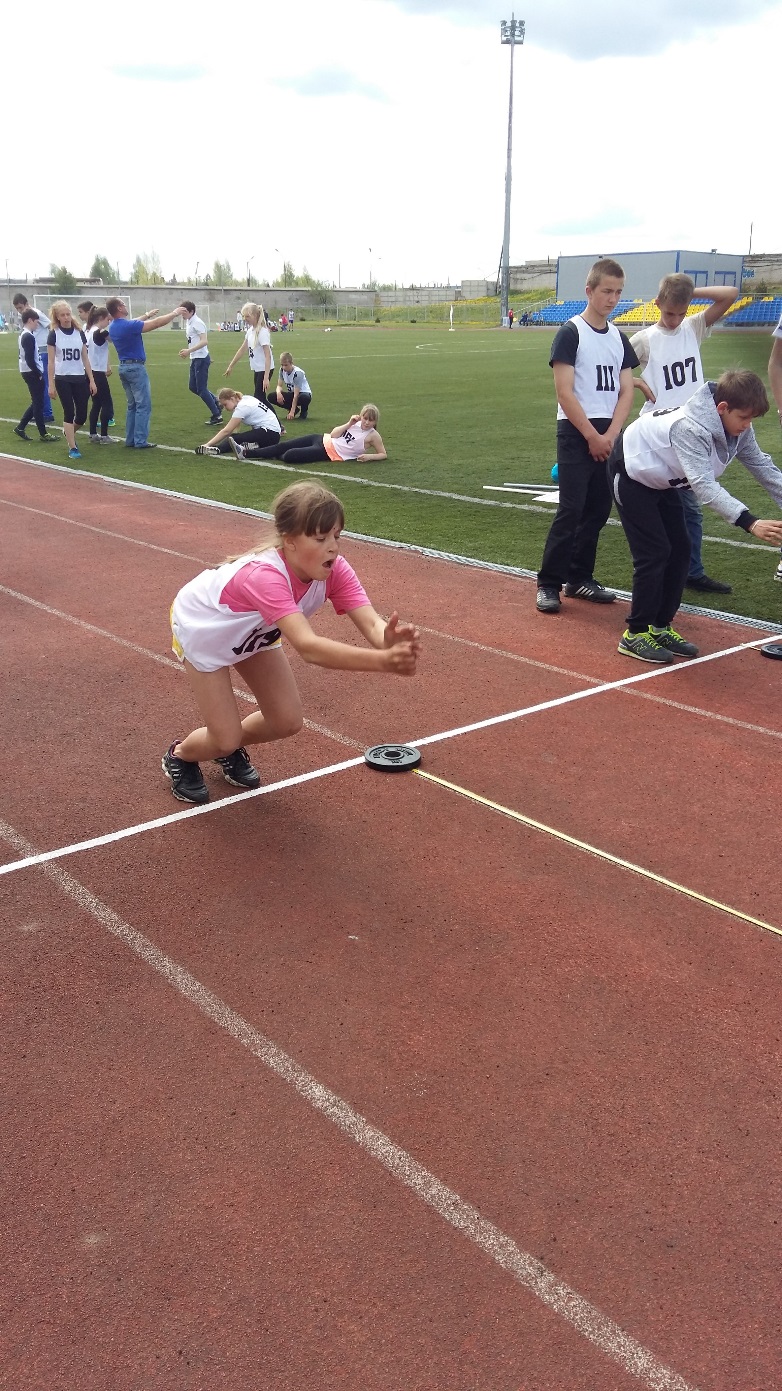 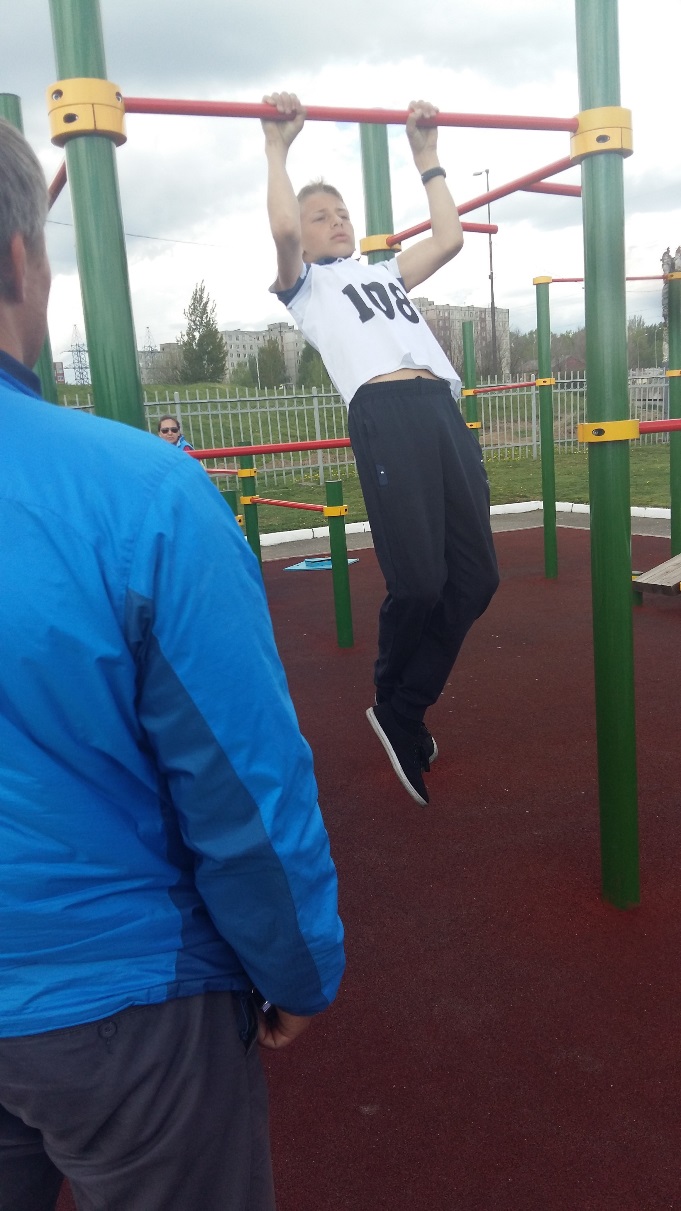 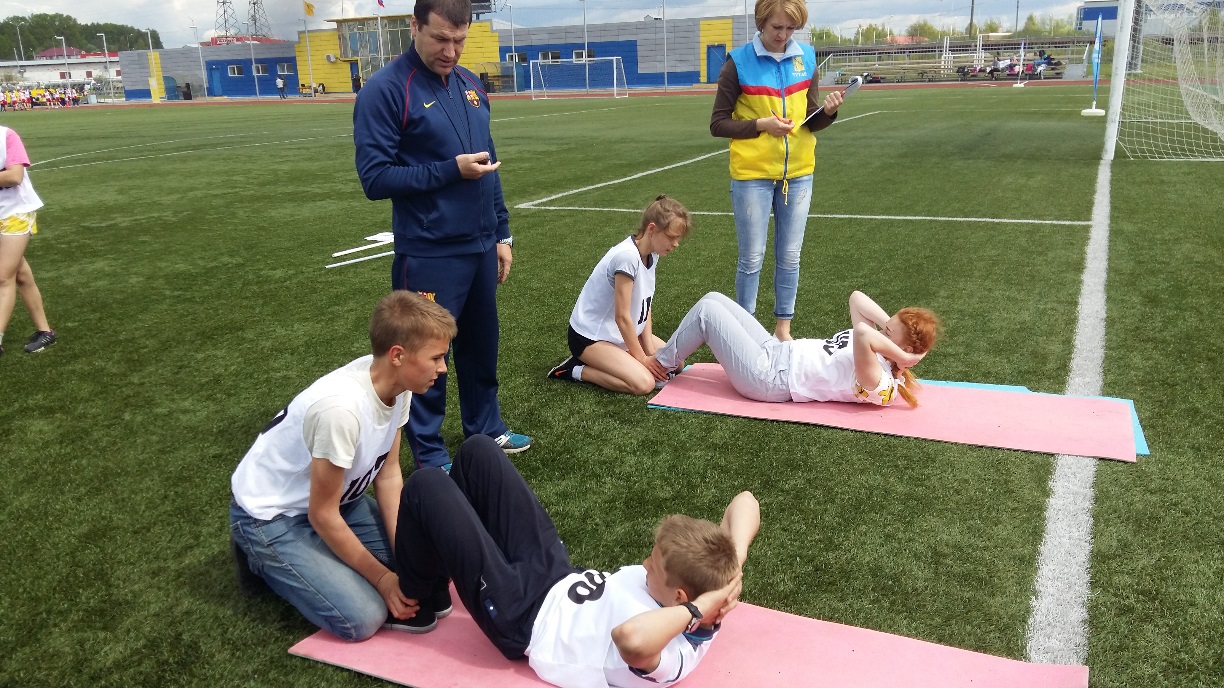